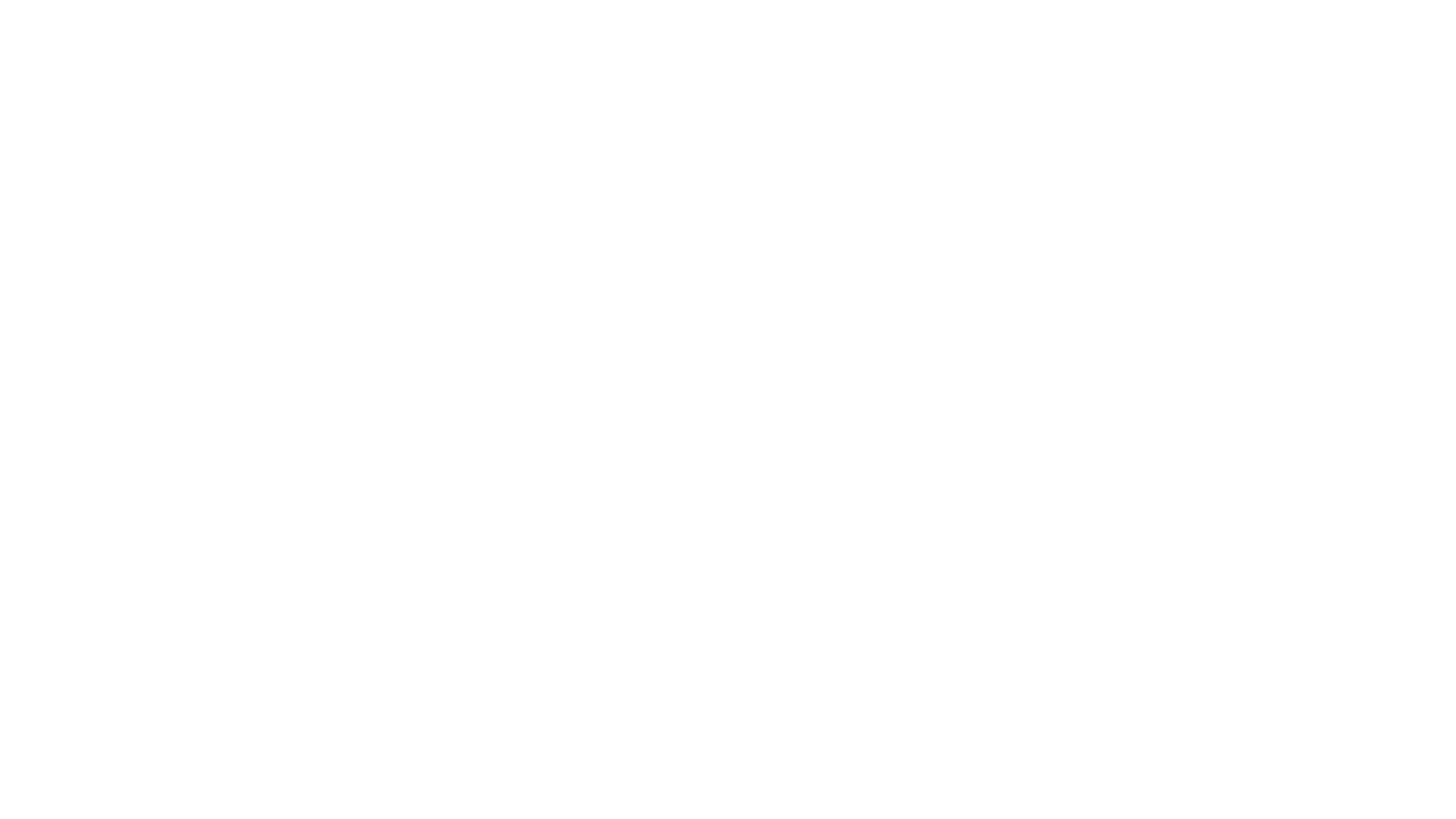 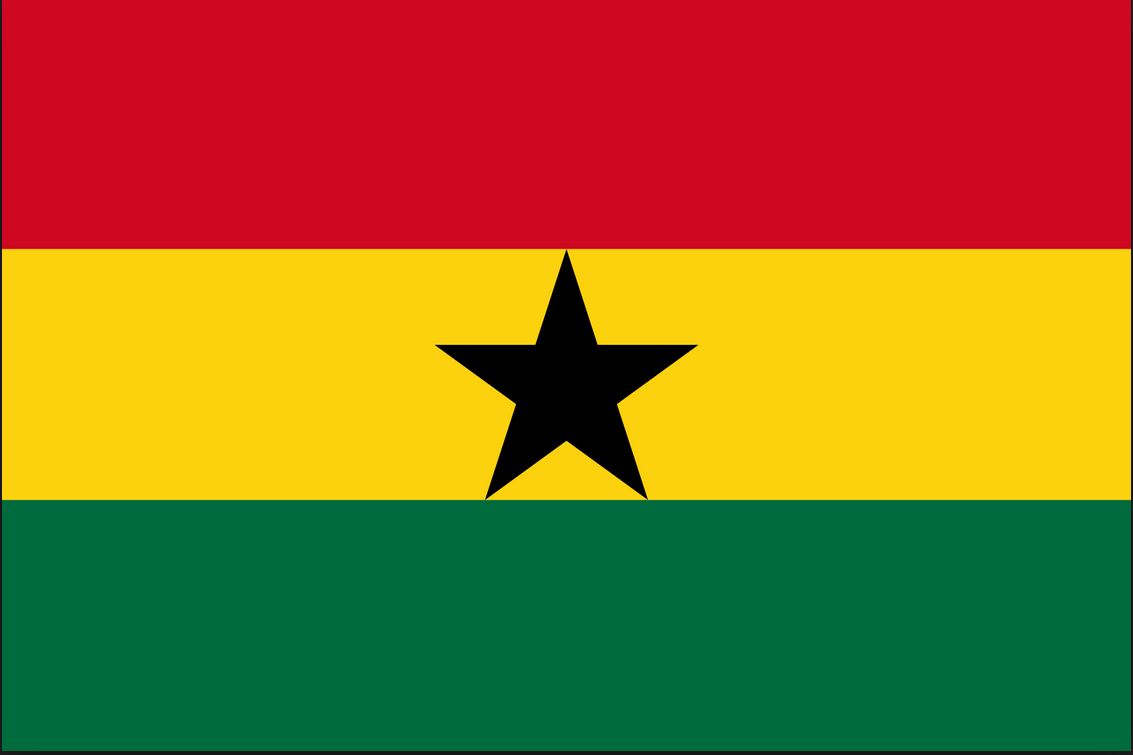 8 years of business for Africa
Progress for a sustainable development in  Africa
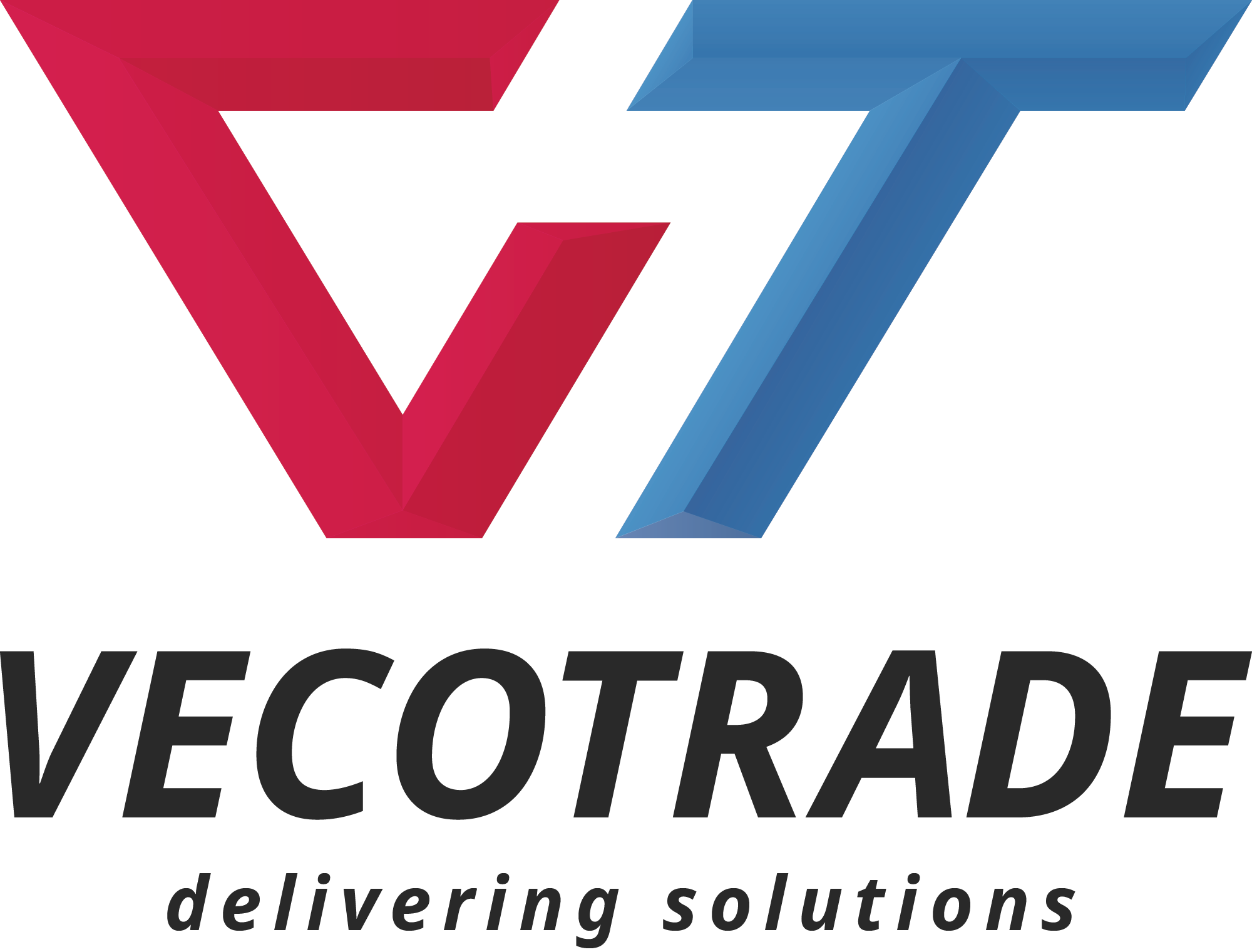 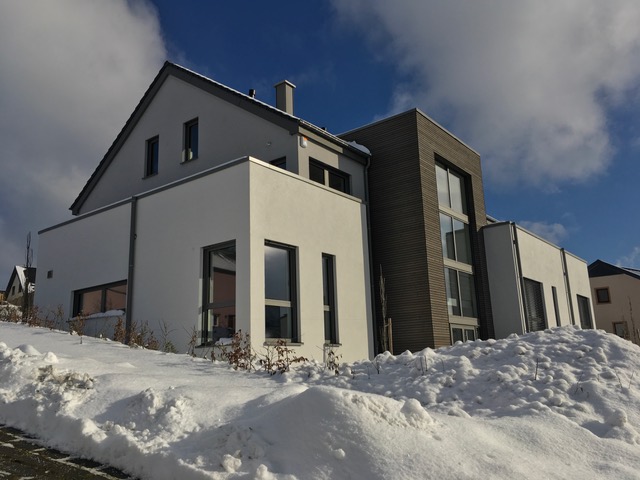 Vecotrade S.A.
Established 2004
Located in Weiswampach, northern Luxemburg
Engineering company
Turnover about 10 Mio € in 2017
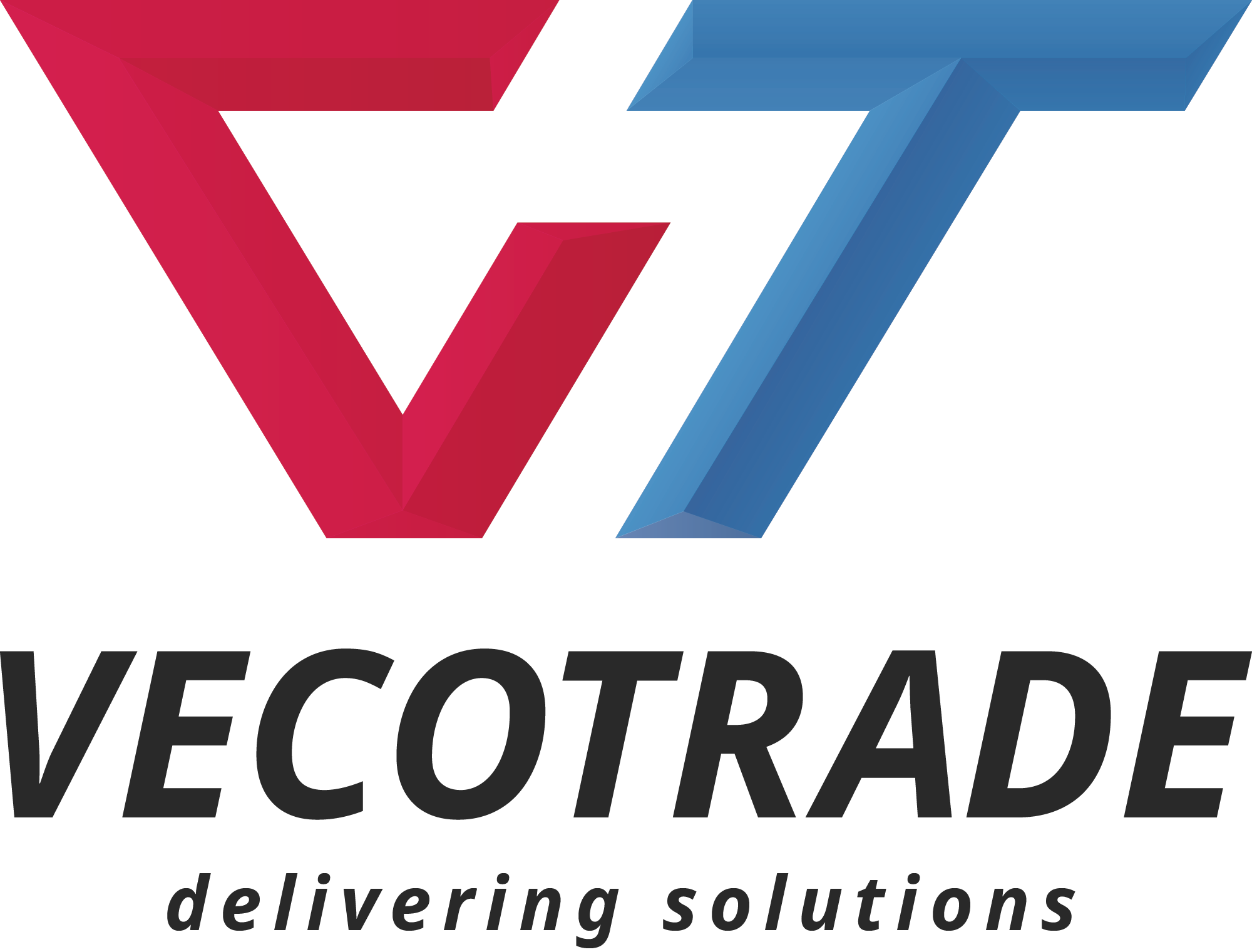 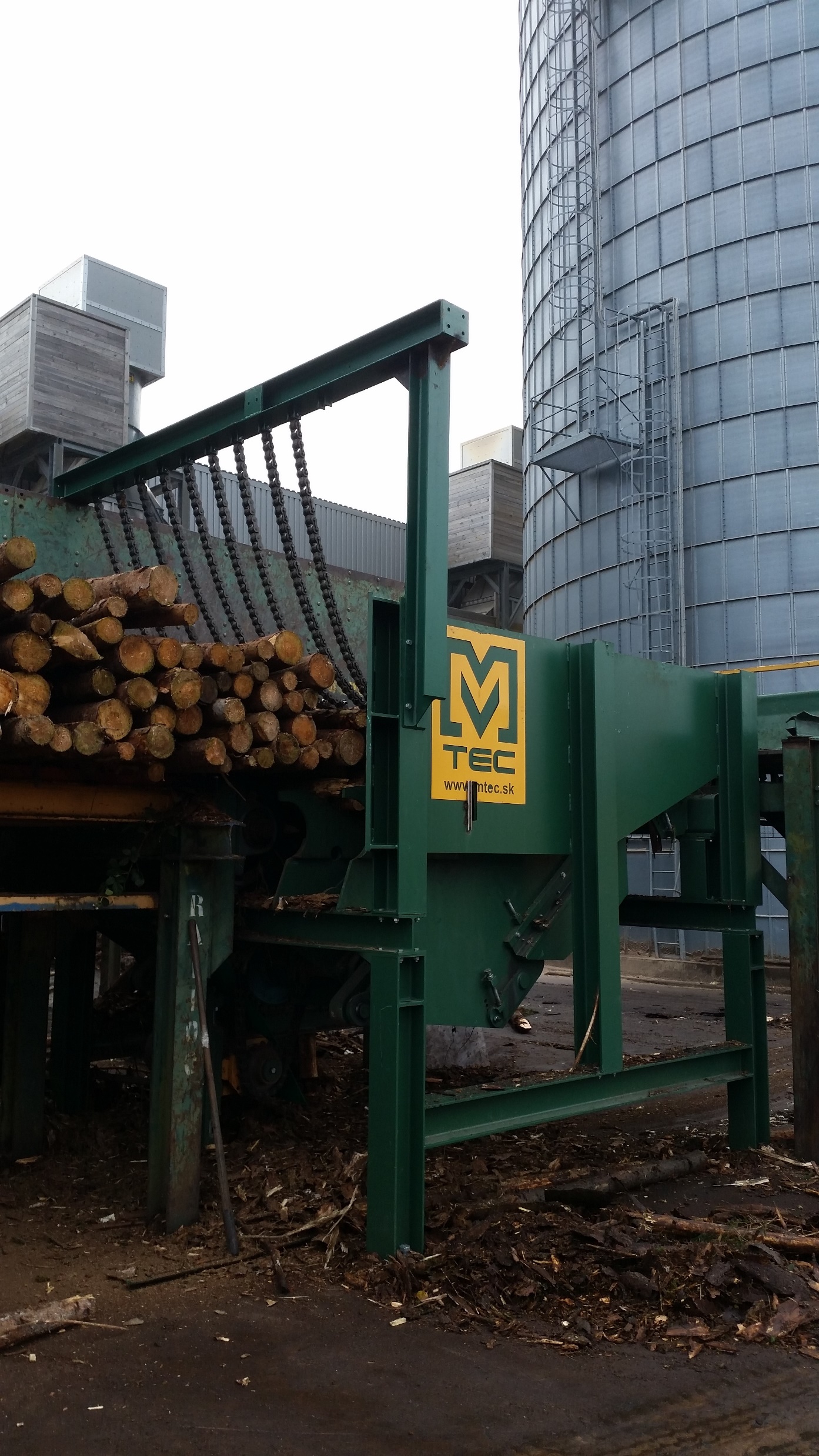 Sawmill Technology
Log handlings systems – Engineering - Construction
Saw line – Engineering – Construction - Automatization 
Sawn-timber handling and waste treatment
Pellet plants – Engineering – Construction
Renewable primary fuel - Green fuels in palm oil production
EFB available in overflow
High-energy fibers
Kernel shells with high energy content
= ideal sustainable fuel for the plantation
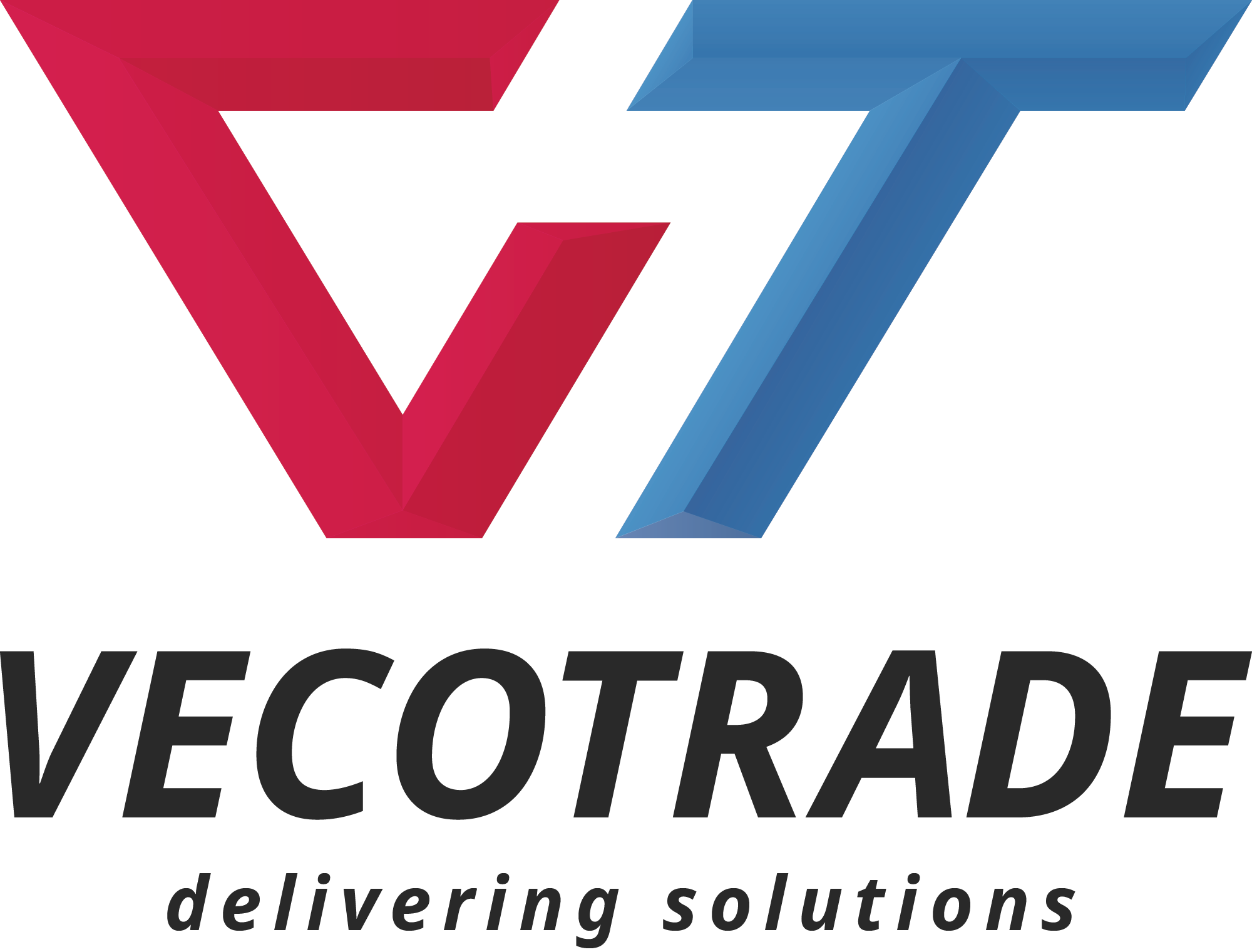 Storage bunker for chips from rubberwood trees
3 storage boxes for the continuous feeding    
     of the high pressure steam boiler working
     on biomass from the plantation
Automatic fuel feeding 24/7 with highest
    availability – up to 99% proven over month
    of production
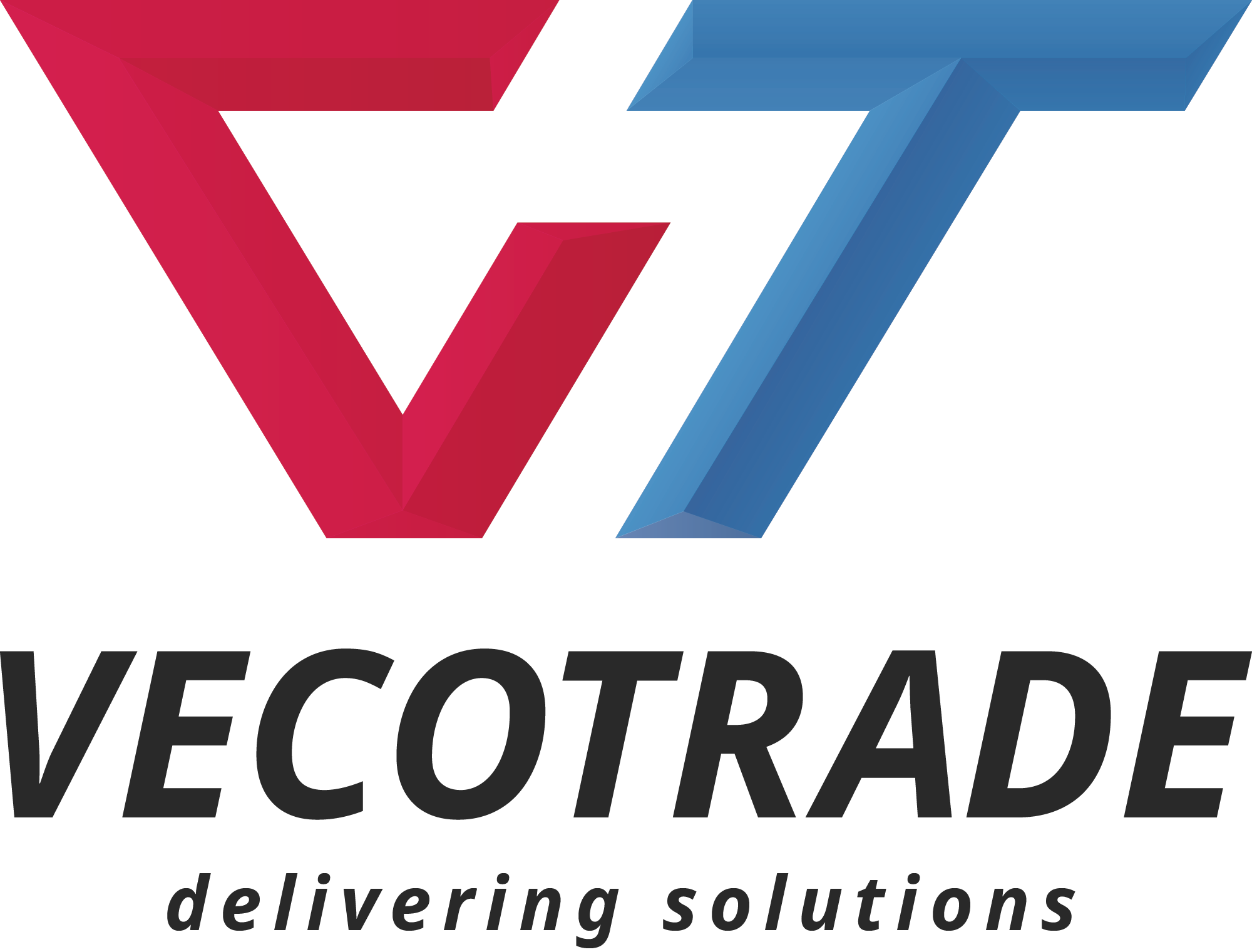 Boiler feeding systems
The biomass fuel comes in the right quantity to the right time into the boiler.
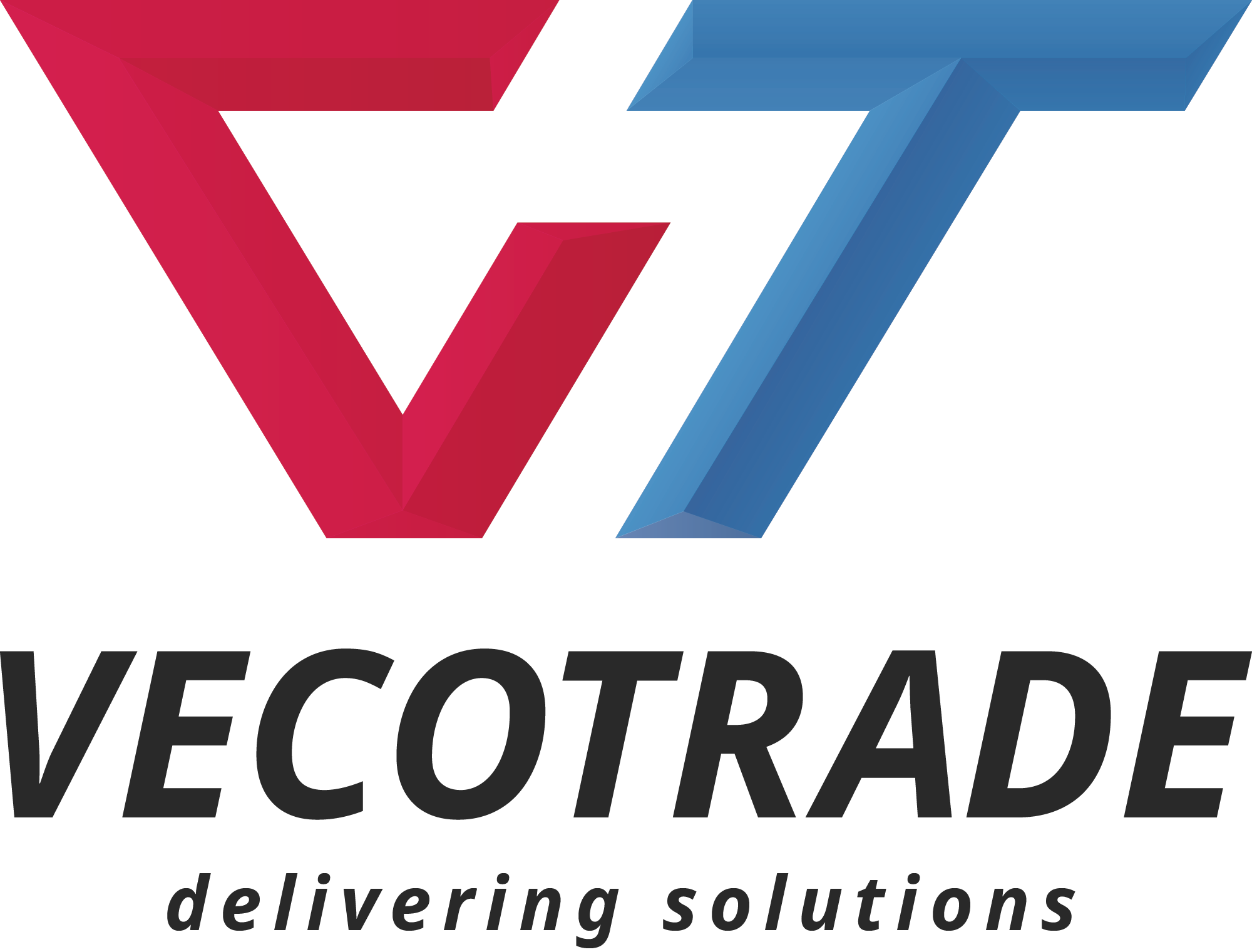 Chipper line :production of woodchip from old rubber trees out of production
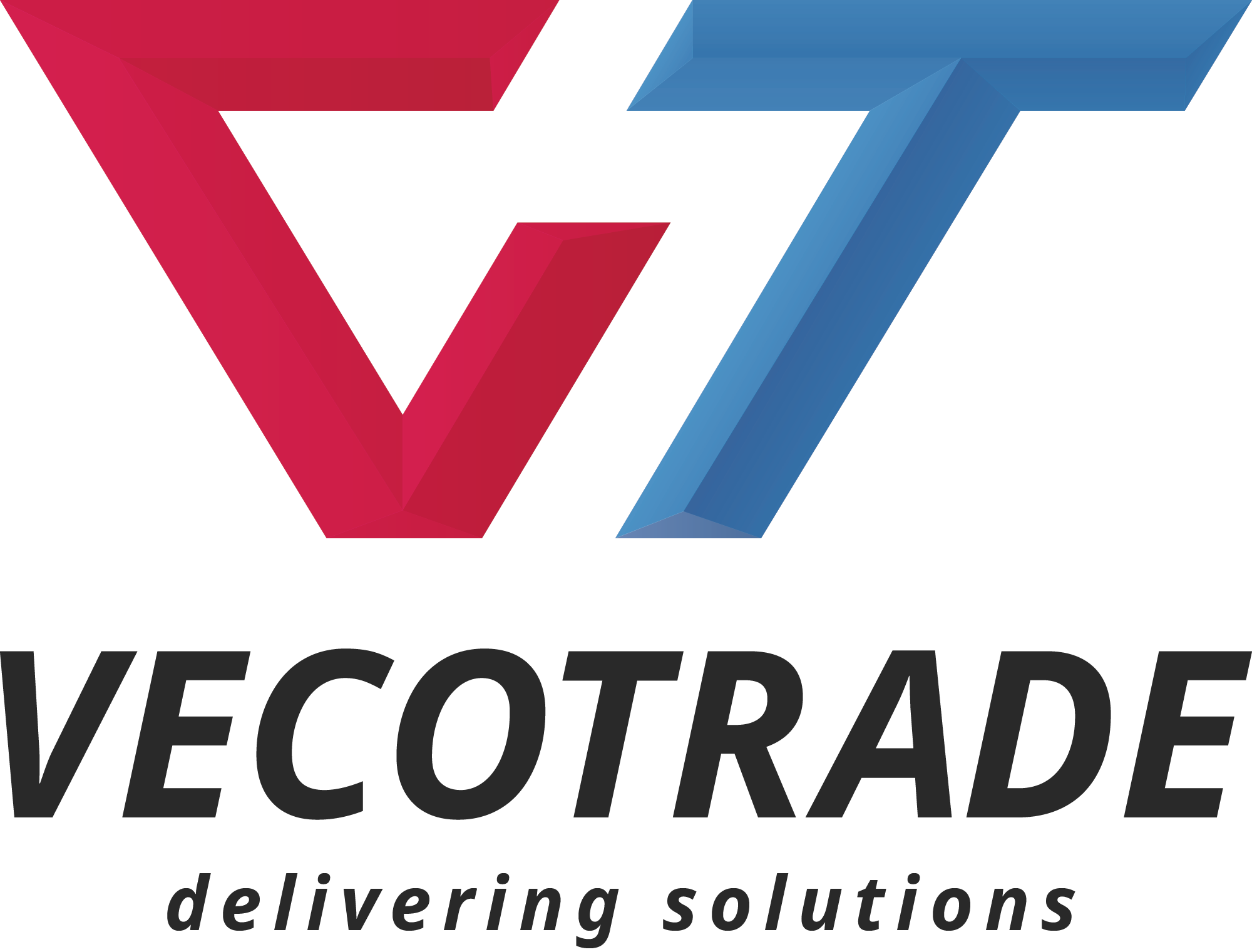 PLC regulated feeding system on highest level
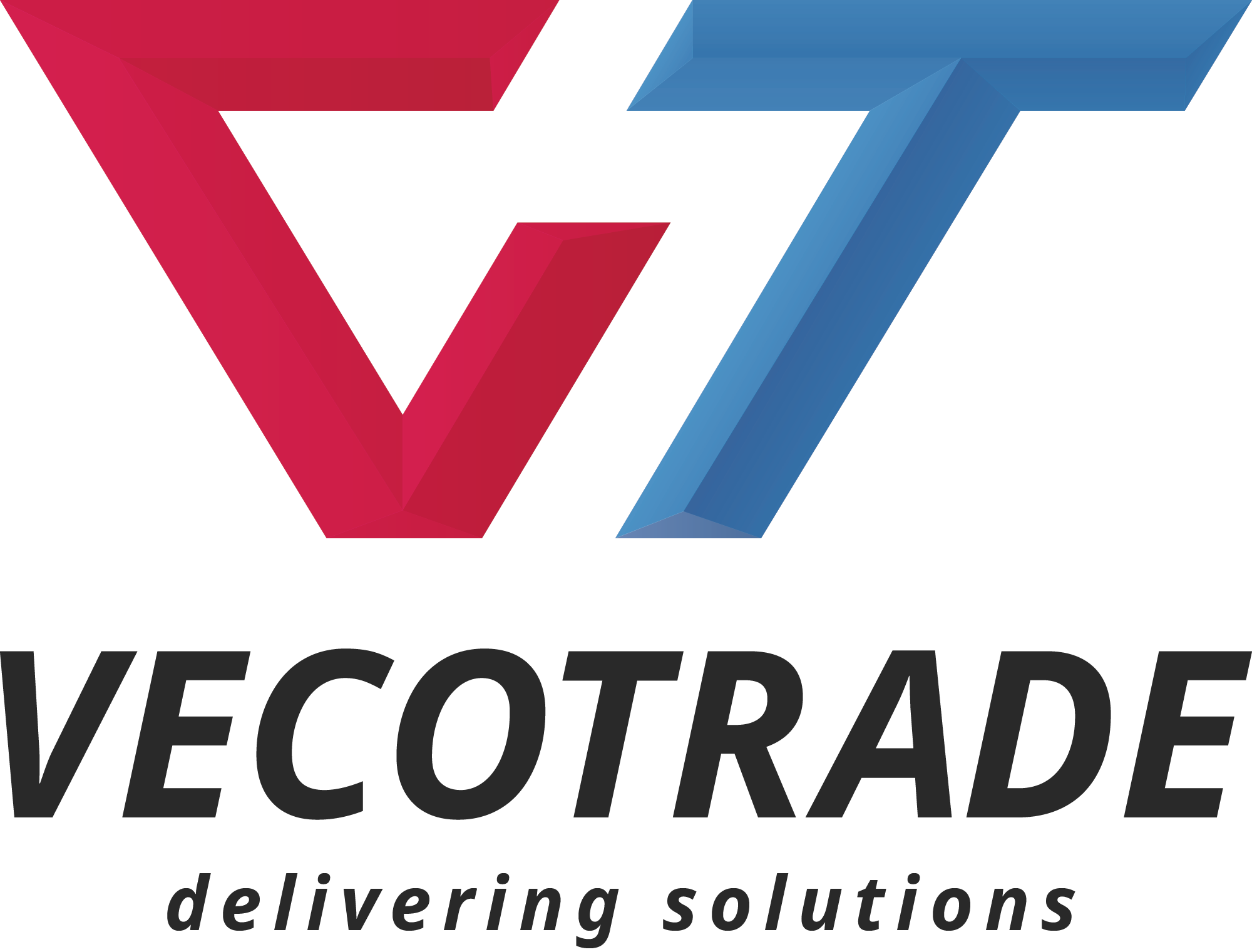 Constant power supply from the turbine to the grid for the factory and the local housing settlement
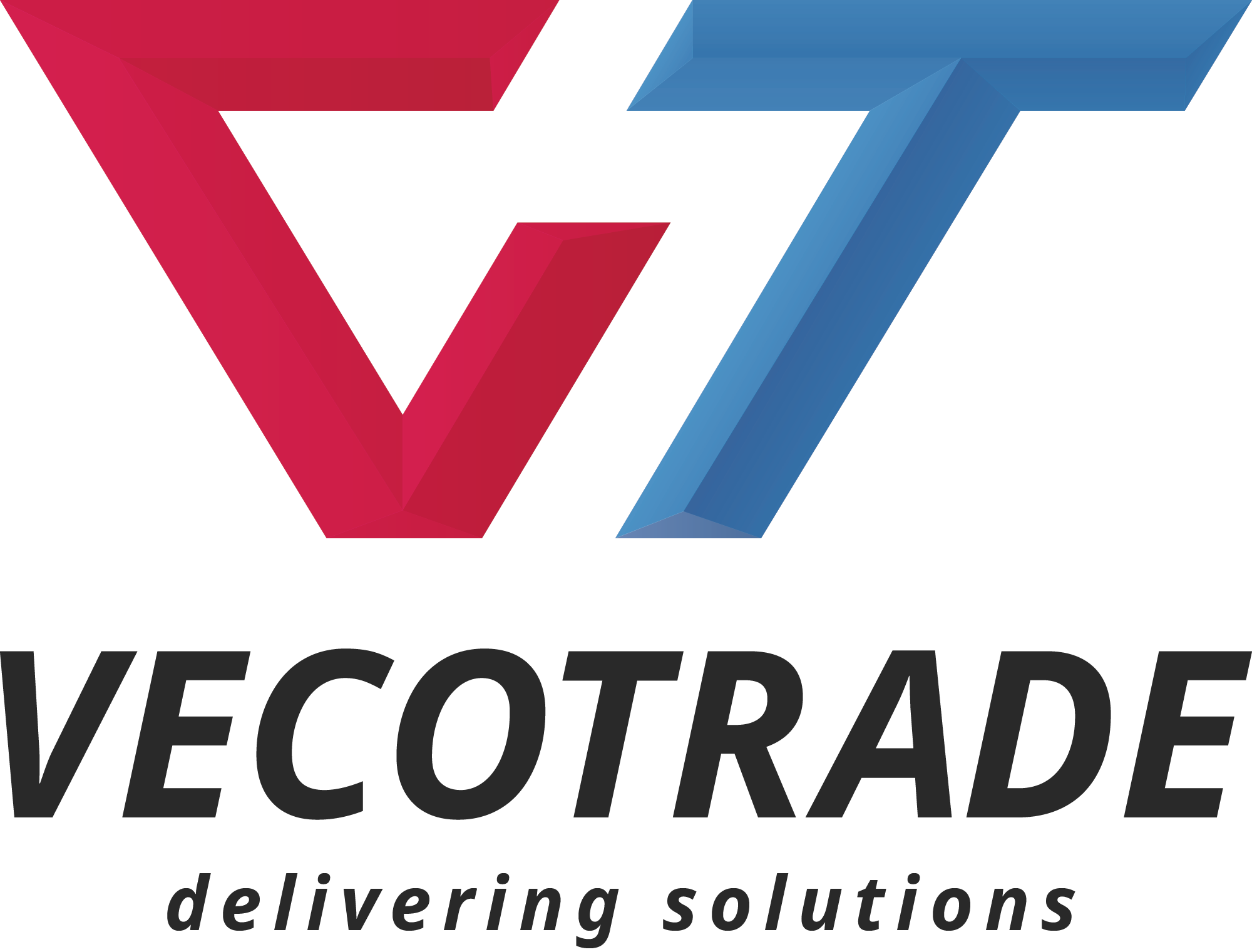 2004  Vecotrade S.A. starts in Luxemburg
2005  First big deal outside of Europe : high technology sawmill – reinstalled in Osorno/Chile
2006 - 2008 - 2010  First biomass boiler-feeding-systems installed in Belgium
2007  Waste recycling line sold to customer in Luxemburg with shredder for RDF production
2011 First contracts for 2 boiler feeding systems with chipper, fuel storage and dosing for Ivory Coast and Gabun.
2012 Installation of the biggest pellets plant in Flemish Region (turnover of >2 Mio. €)
2013 – 2018 : 5 orders from Africa for fuel feeding systems of palm oil residues – Nigeria – Ghana - RDC
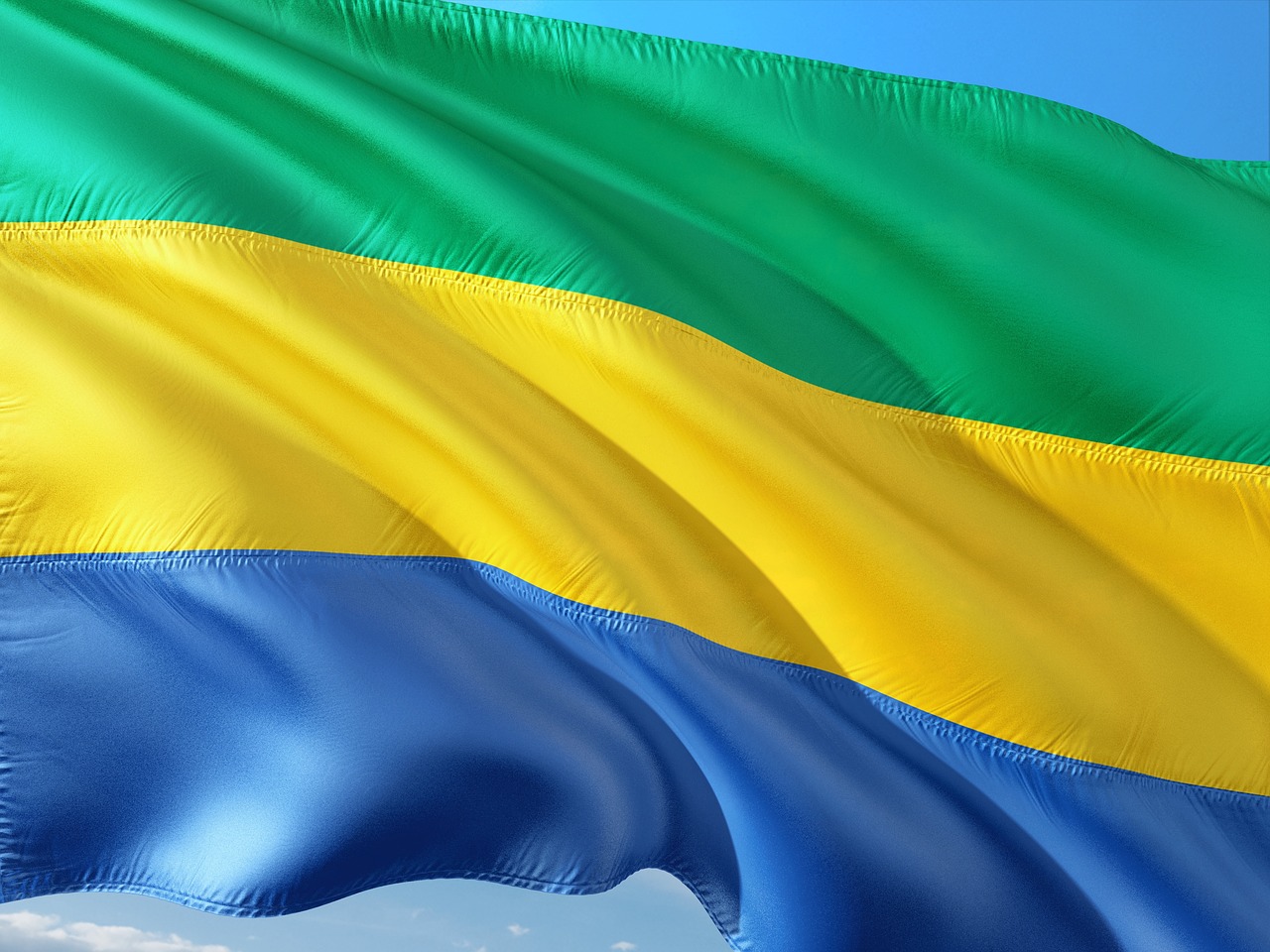 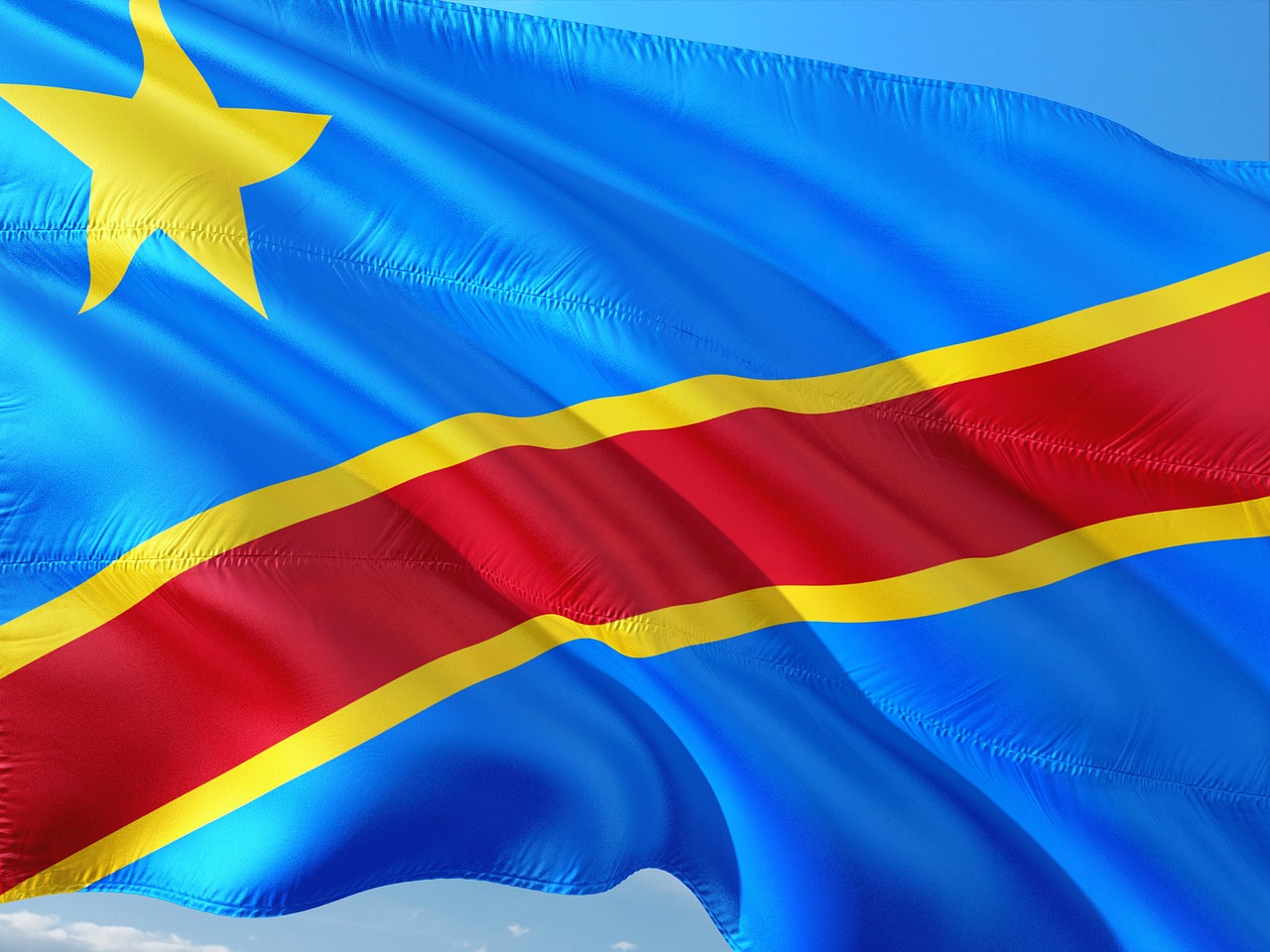 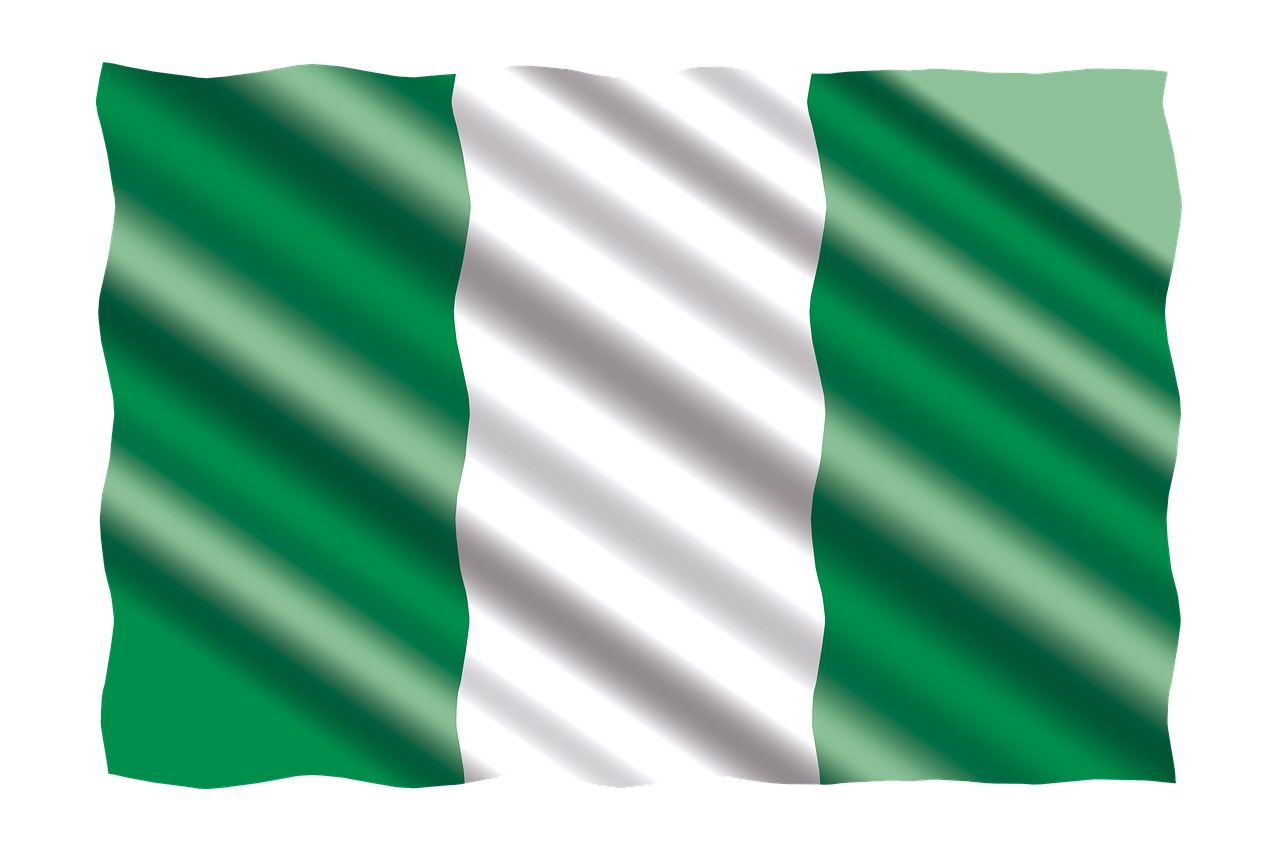 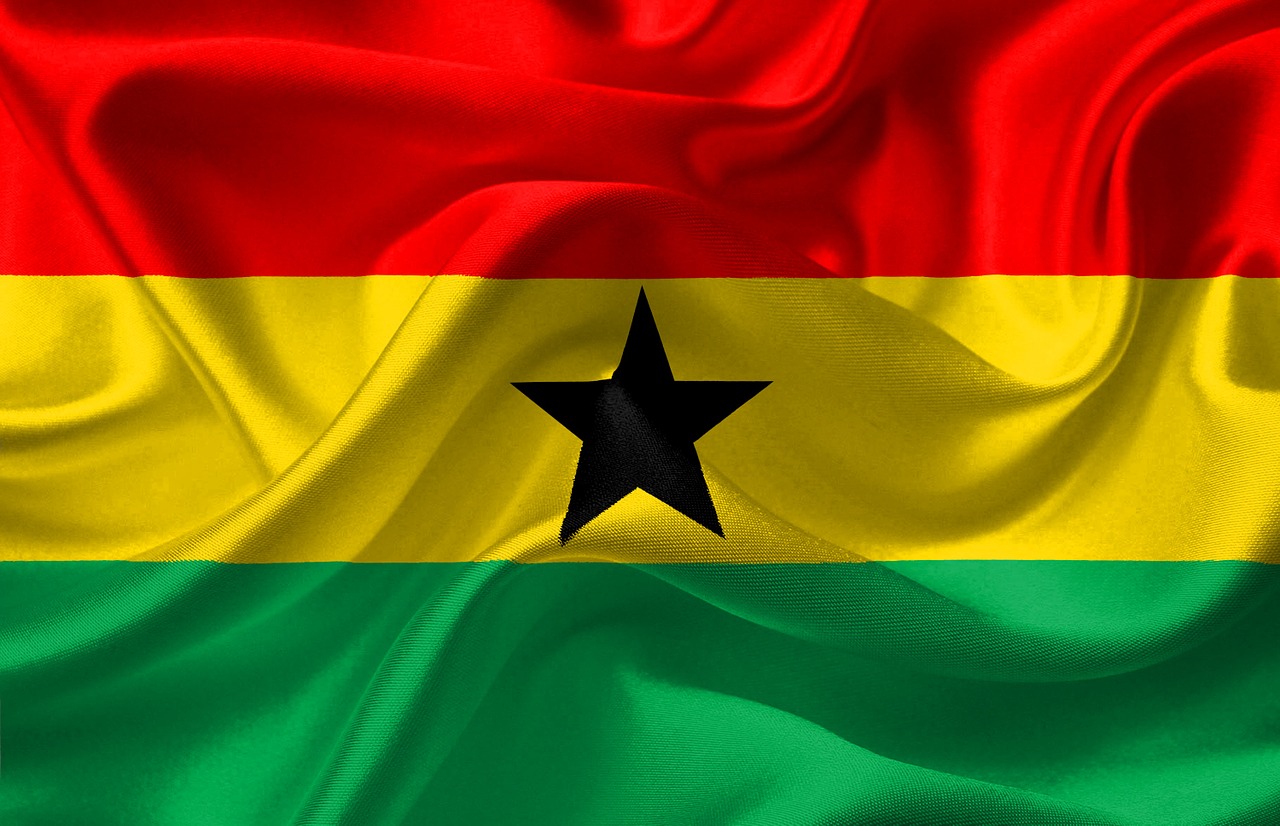 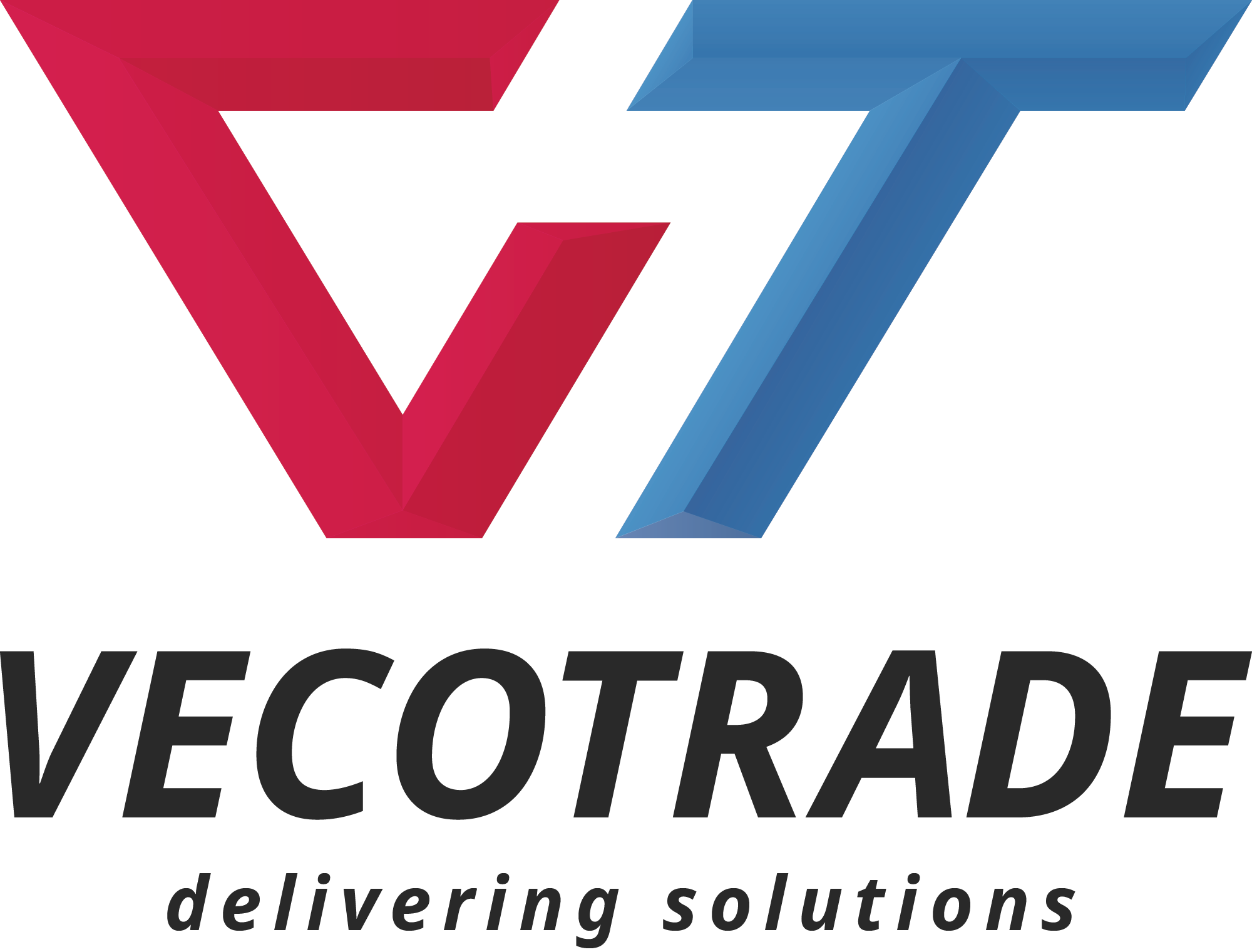 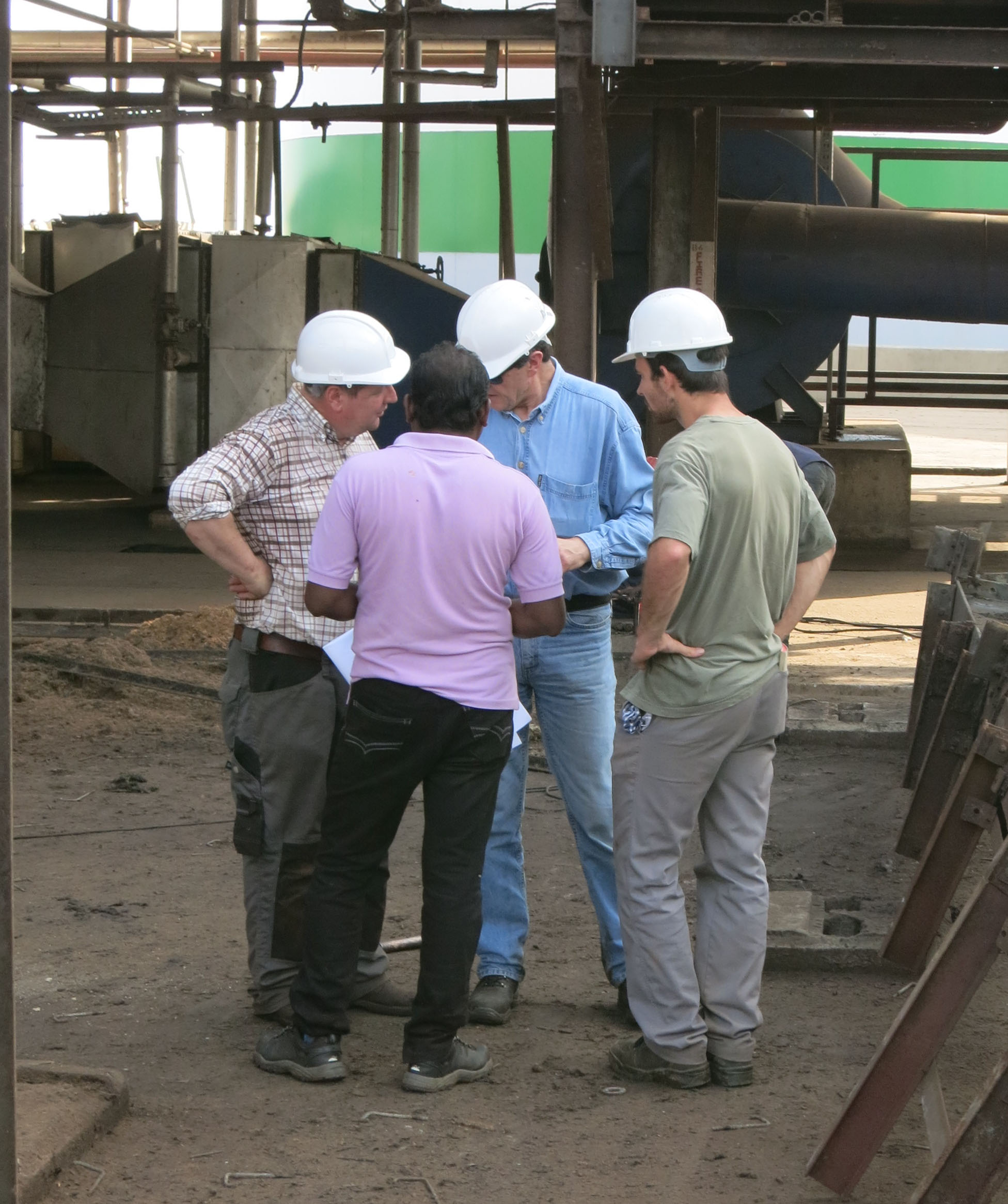 TEAMWORKis our motto !
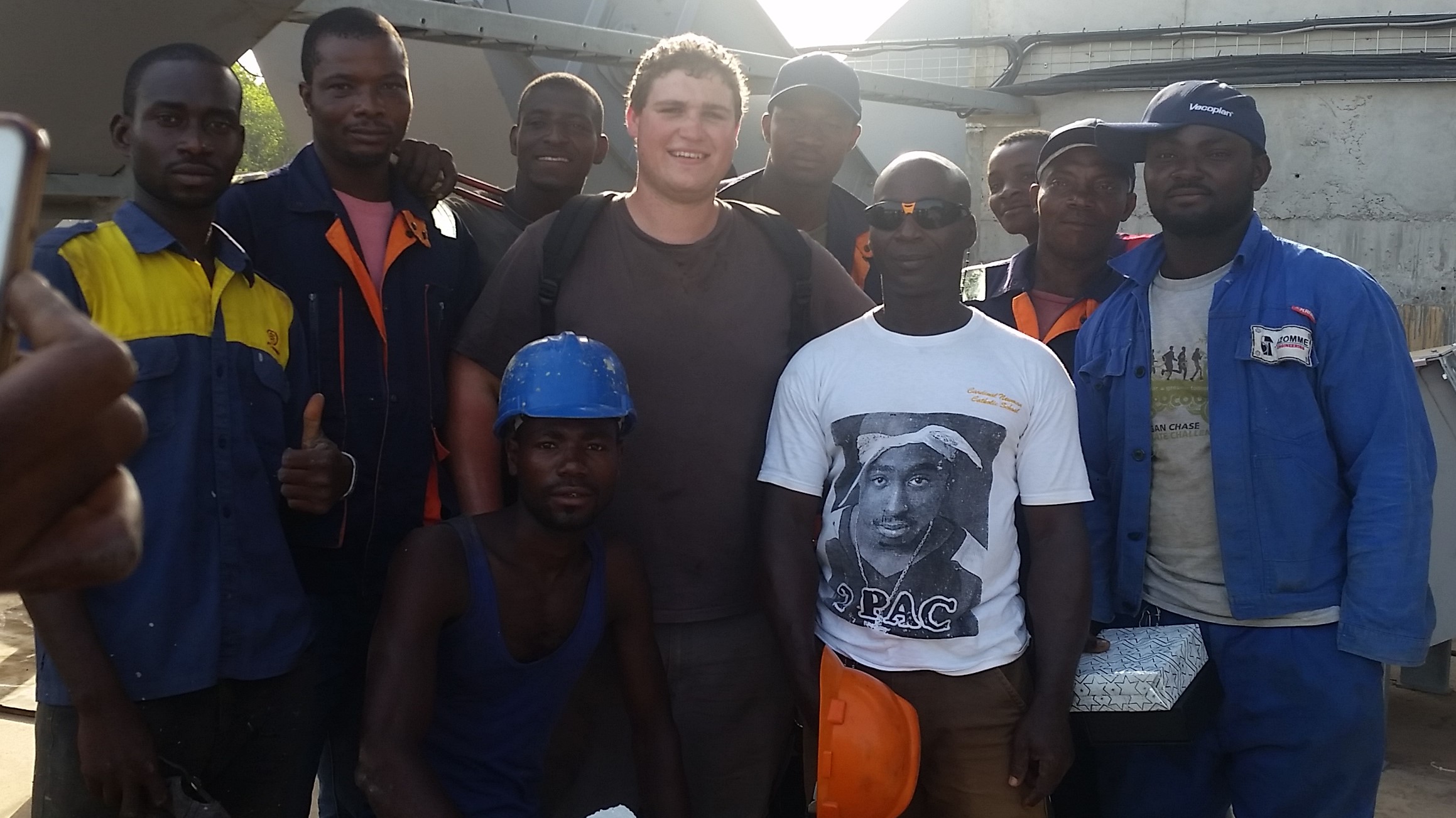 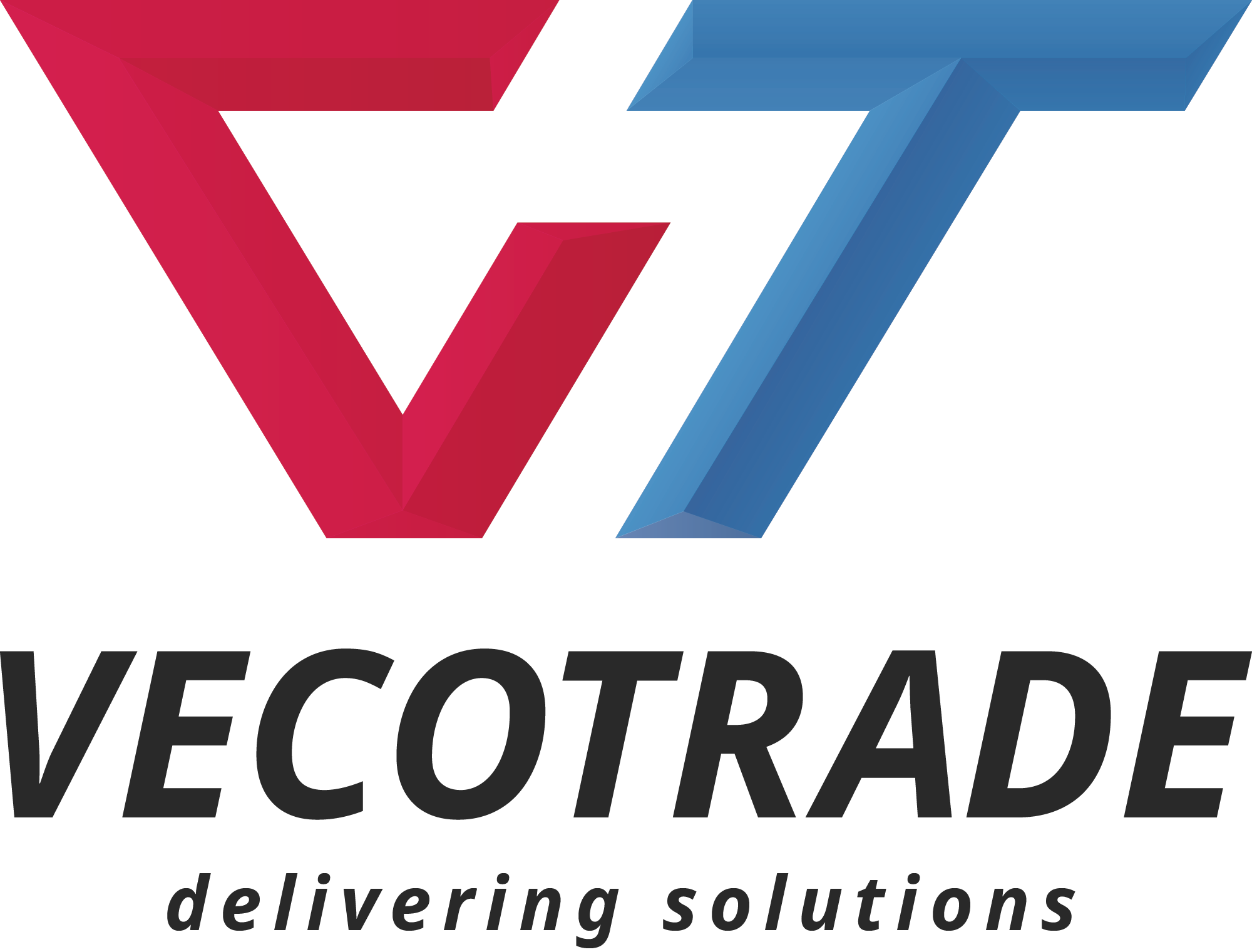 Power for Africa withVECOTRADE
Vecotrade S.A.
Robert Königs
rk@vecotrade.com
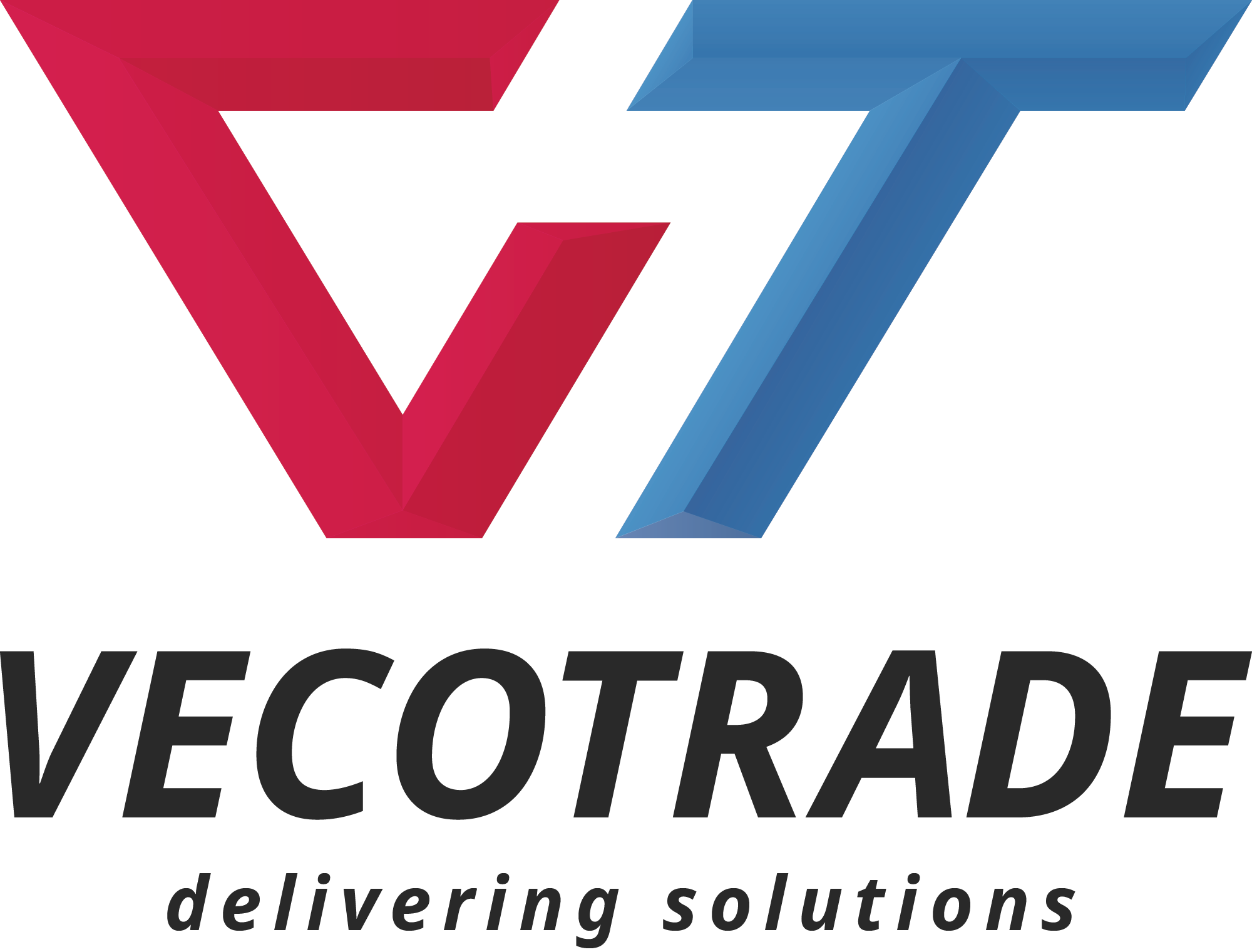